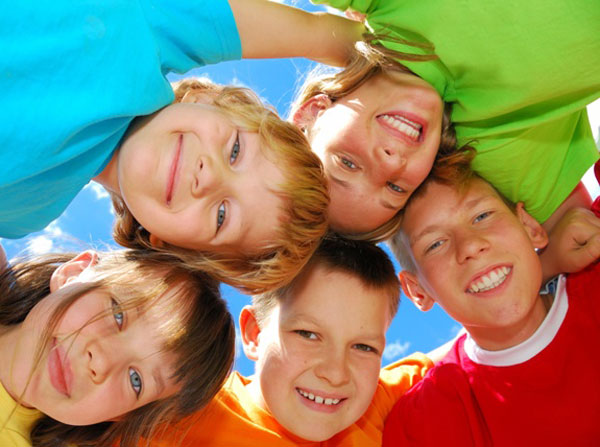 Школа – 
территория
толерантности?
Цель: определить условия , необходимые для того, чтобы школа стала территорией толерантности; вырастить символическое «древо толерантности»Задачи:
учиться адекватно познавать себя и других,
    видеть причины конфликтных ситуаций и разрешать их;
развивать в себе качества толерантной личности: отзывчивость, терпимость, умение слушать.
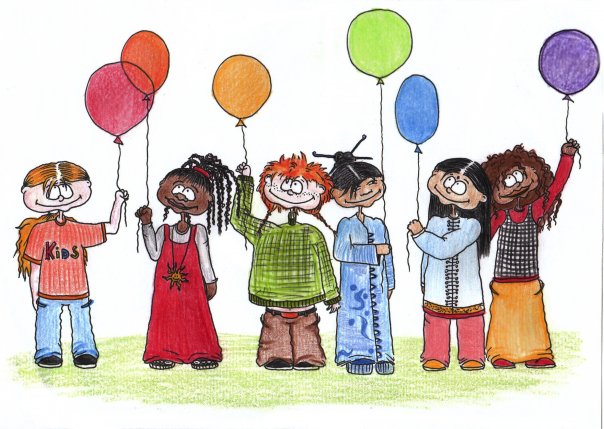 Каких качеств не хватило героям, чтобы избежать конфликта? Как они должны были поступить?
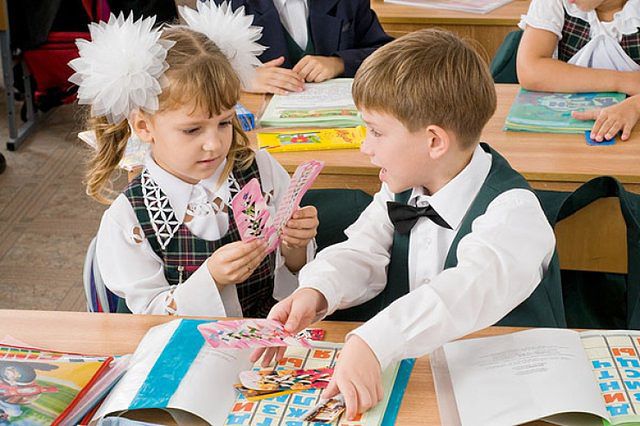 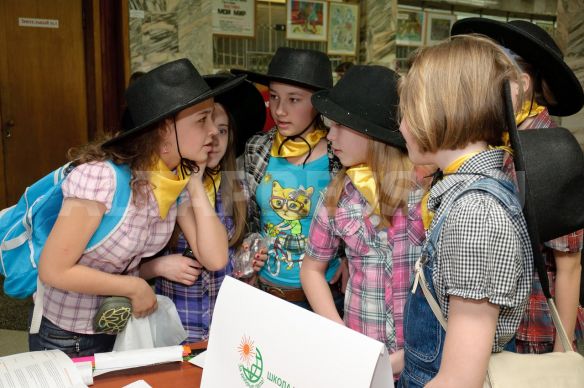 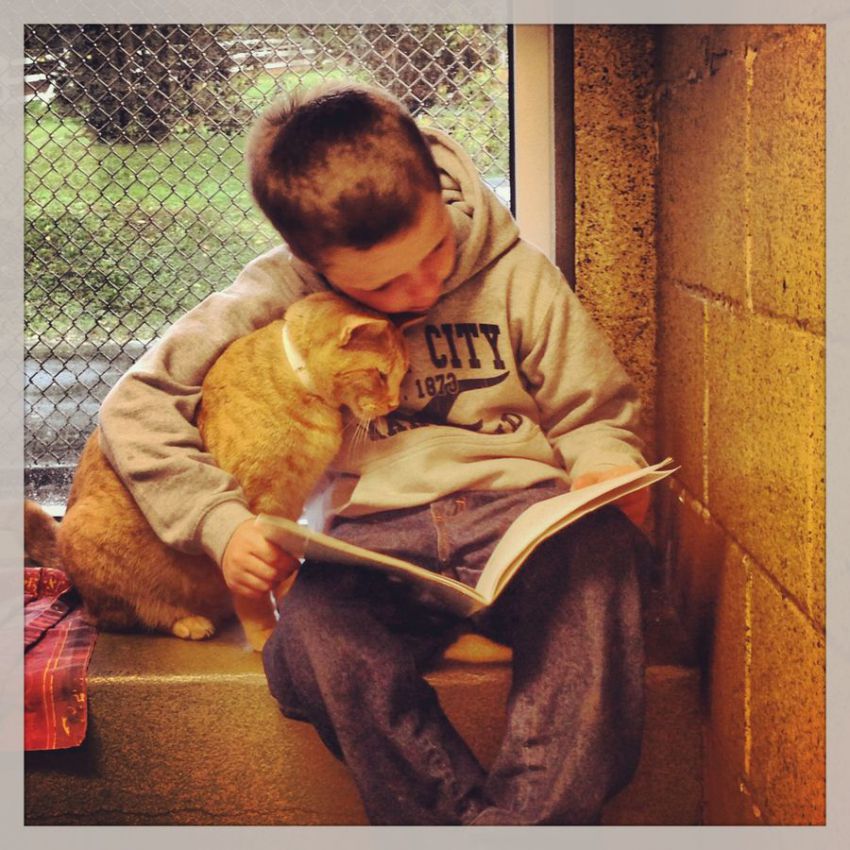 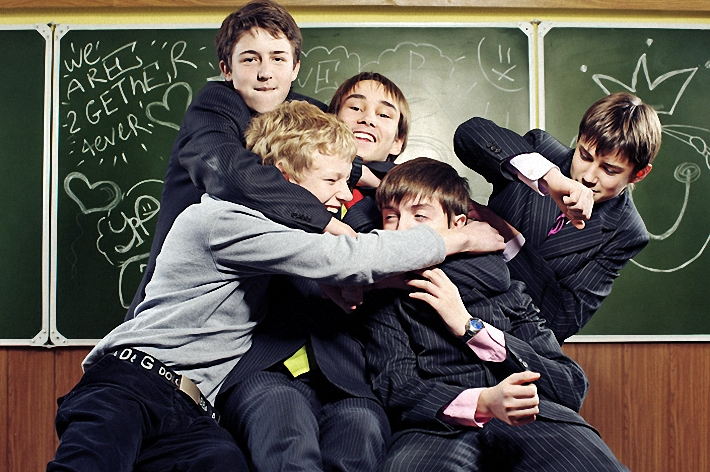 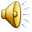 Правила управления конфликтом:
- не оскорбляйте друг друга;
работайте над решением проблемы; 
предлагайте множество вариантов, пока не достигнете соглашения;
- не унижайте другого;
- закончите на позитивной ноте.
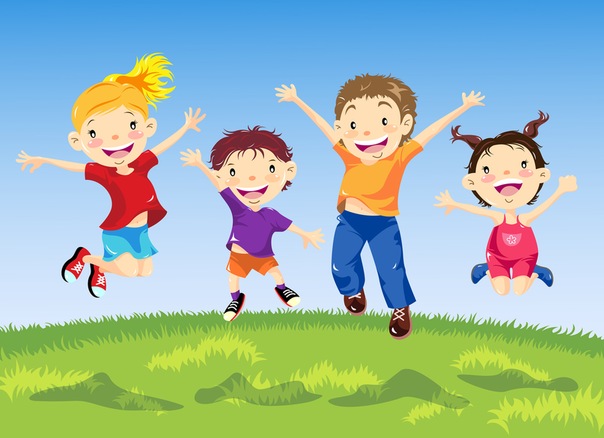 Цель: определить условия, необходимые для того, чтобы школа стала территорией толерантности; вырастить символическое «древо толерантности»
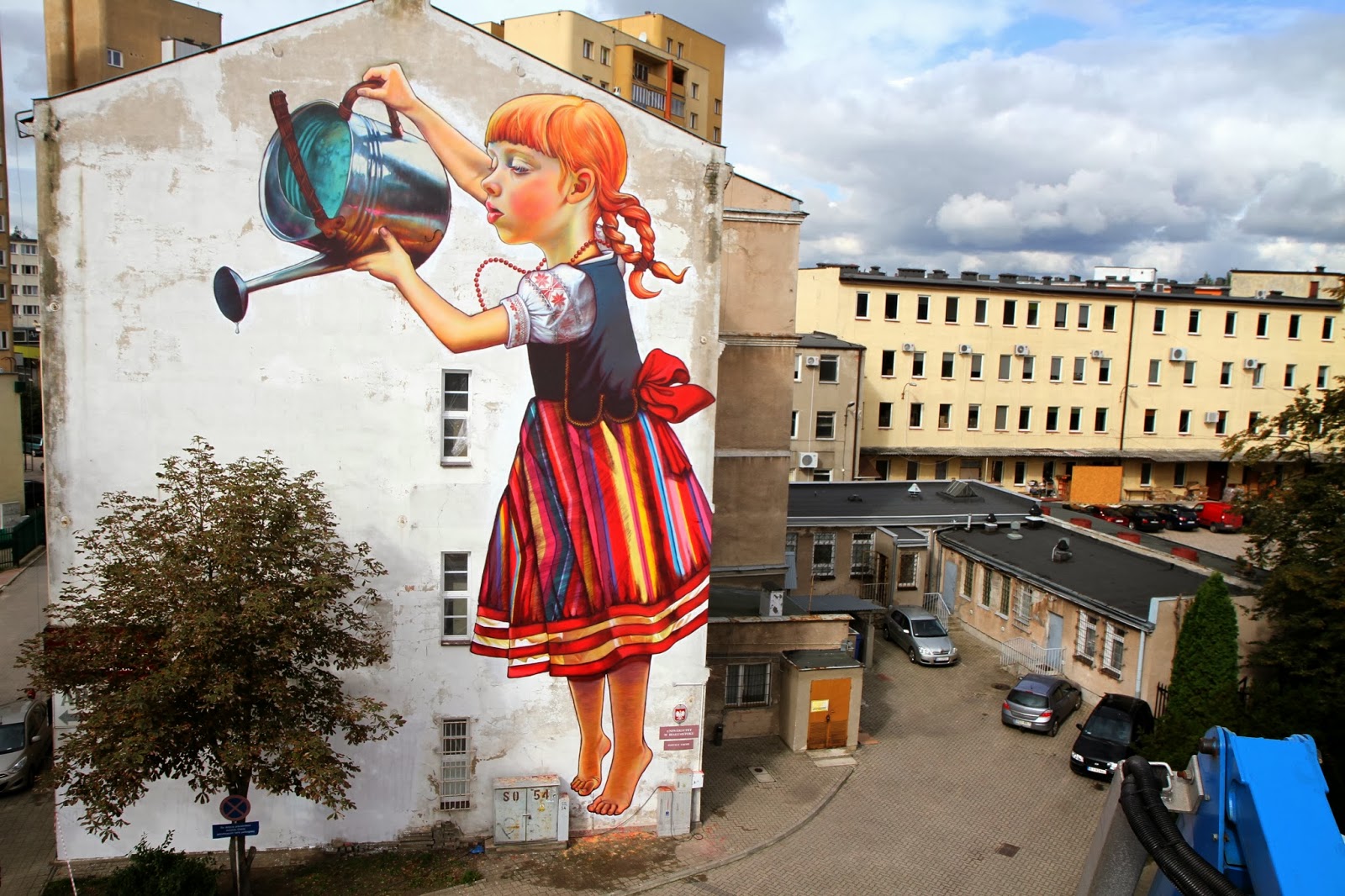 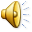 Школа – территория толерантности,если:
Принимать других такими, какие они есть;
Уважать чужое мнение;
Стремиться мирно разрешать конфликты;
Проявлять сострадание и сочувствие;
Адекватно относиться к критике;
Всегда быть в позитивном настроении.
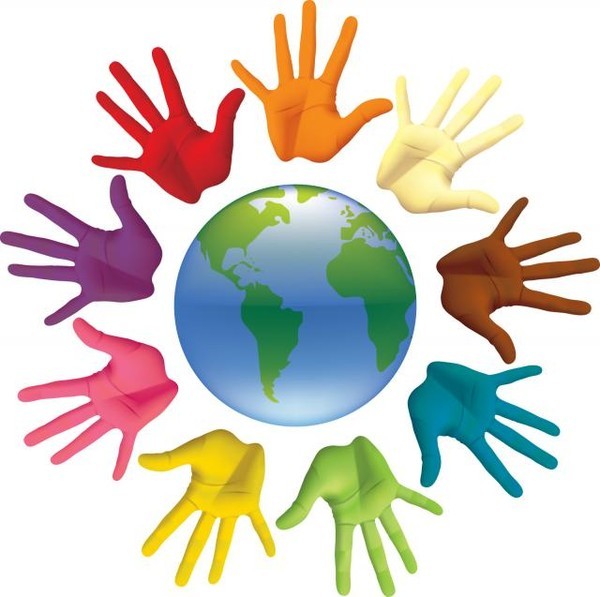